Пособие для педагогов дополнительного образования
«Схема-шаблон для быстрого написания (ДОП)»
Автор : Козаева Е.А., 
зам.директора по УВР
МБУДО Кемского Дома творчества 
2019 год
НОРМАТИВНАЯ БАЗА
1. ФЗ РФ от 29.12.2012г. № 273-ФЗ «Об образовании в Российской Федерации».
2.  Приказ Мин.просвещения от 09.11.2018г. № 196 
«Об утверждении Порядка организации и  осуществления образовательной деятельности по дополнительным общеобразовательным программам».

3.
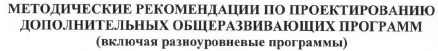 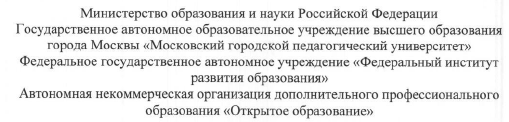 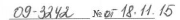 СТРУКТУРА ПРОГРАММЫ
титульный лист
пояснительная записка
 (направленность, новизна, указываются нормативно-правовые документы, на основе которых строится программа; отражается актуальность; цель и задачи программы; планируемые результаты; методы, формы обучения; формы и методы контроля);
учебный план;
содержание учебного плана;
методическое обеспечение программы;
список литературы для педагога, учащихся;
приложения.
Титульный лист
Муниципальное казённое учреждение «Управление образования»
Муниципальное бюджетное учреждение дополнительного образования  «Дом творчества» Кемского муниципального района
Принята на заседании
 педагогического совета
от «  ___ « _________ 20__ г.
Протокол № 1
УТВЕРЖДАЮ
Директор МБУДО Кемского
 Дома творчества
________________
Дополнительная общеобразовательная общеразвивающая программа
________________ направленности
«_______________________»
Возраст учащихся: 0 -0 лет
Срок реализации:  __ год (лет)

Автор-составитель: 
Петрова Елена Александровна,
педагог дополнительного образования


г.Кемь, 2019.
СХЕМА НАПИСАНИЯ ДОП
Пояснительная записка
	Расписать о конкретном виде творчества, искусства. Немного из истории появления, термины и т.п.
	Актуальность дополнительной общеобразовательной общеразвивающей программы «_____» (далее по тексту – Программа) обусловлена потребностями и интересами учащихся, современными  идеями  и  актуальными  направлениями  развития  культуры, экономики  и  социальной  сферы.  Программа  способствует  эстетическому  и творческому  развитию  учащихся,  а  полученные  знания  и  приобретенные навыки  выполнения  работ  помогут  определиться учащимся с  выбором  будущей профессии. Прикладное творчество позволяет найти для детей увлекательное занятие, не прибегая к помощи телевизора или компьютера. УКАЗАТЬ СВОЕ
	Педагогическая  целесообразность Программы в том, что она  направлена на  удовлетворение познавательного интереса и расширение информированности учащихся в области  декоративно-прикладного искусства.  Помогает сформировать представление о таких специальностях, как декоратор, дизайнер,  художник. В ходе реализации Программы учащиеся изучат такие виды техник,  как ….. УКАЗАТЬ СВОЕ
Отличительная особенность -  интеграция с рядом учебных предметов: изобразительное искусство, черчение, история, технология. Интеграция является не простым сложением знаний по нескольким дисциплинам, а объединяет их, систематизирует, расширяет и служит основой развития познавательного интереса. Программа дает возможность учащимся не только изучить различные техники декоративно-прикладного искусства, но и применить их, используя комплексно, при проектировании  предмета. Воплощение своей фантазии в самостоятельном проектировании и декоративном украшении изделий не только дает выход творческой энергии ребенка, но и имеет практическую пользу. УКАЗАТЬ СВОЕ
	Данная программа основана или разработана на программах _____(указать программы и авторов). УКАЗАТЬ СВОЕ
Программа составлена в соответствии с требованиями нормативных и локальных документов:
 - Закон РФ от 29 декабря 2012 года № 273-ФЗ «Об образовании в Российской Федерации»; 

- СанПиН 2.4.4.3172–14 « Санитарно-эпидемиологические требования к устройству, содержанию и организации режима работы образовательных организаций дополнительного образования детей», утв. постановлением Главного государственного санитарного врача РФ от 04.07.2014 № 41; 

- Концепция развития дополнительного образования детей;
- Приказ Мин.просвещения от 09.11.2018г. № 196  «Об утверждении Порядка организации и  осуществления образовательной деятельности по дополнительным общеобразовательным программам».
- Положение  о рабочей (дополнительной общеразвивающей) программе   МБУДО Кемского Дома творчества, утв.приказом директора № 130 о.д. от  15.05.2018 г.
Цель: 
Задачи:
- образовательные:
- развивающие:
- воспитательные: 
Срок реализации:  
Вид: общеразвивающая. 
 Тип: модифицированная или УКАЗАТЬ СВОЕ.
 Направленность: художественная или УКАЗАТЬ СВОЕ.
 Категория учащихся: дети и подростки мужского и женского пола 7-14 лет или УКАЗАТЬ СВОЕ.
Наполняемость группы: 14-15 человек или УКАЗАТЬ СВОЕ.
Форма обучения: очная или УКАЗАТЬ СВОЕ.
Продолжительность обучения: 144 часа в год/ 4 часа в неделю/ 9 месяцев или УКАЗАТЬ СВОЕ.
 Режим занятий: 2 раза в неделю по 2 часа/ занятие  45 минут с 10-минутной переменой в соответствии с расписанием занятий или УКАЗАТЬ СВОЕ.
Условия набора. Принимаются все желающие, не имеющие противопоказаний по здоровью, без конкурсного отбора, прошедшие стартовую диагностику (входной контроль) с целью выявления уровня готовности ребёнка и его индивидуальных особенностей (интересов, первичных умений и навыков, мотивации для занятий и т. п.) или УКАЗАТЬ СВОЕ.
Уровень сложности программы – стартовый. Учащиеся  в ходе программы осваивают первоначальные знания и знакомятся со спецификой предметной области – ____. Используются общедоступные и универсальные формы обучения. Детям дается минимальная сложность материала
Виды занятия: лекция, беседа, дискуссия, обсуждение с элементами самостоятельной работы, рассказ, практическое, самостоятельная или контрольная работа, мастер-класс, конференция, игра (деловая, ролевая), экскурсия, исследование или УКАЗАТЬ СВОЕ.
Форма занятий - групповая, индивидуальная. Данная программа рассчитана, в основном,  на групповое обучение, что позволяет педагогу создать творческий коллектив, а детям - приобрести новых друзей. Общение детей друг с другом в процессе обучения, обсуждение новых идей, планов, показ созданных работ делает их жизнь более разнообразной,  яркой,  творчески  насыщенной  и  удовлетворяет  потребность  детей    занять  себя в свободное время.
Каждое занятие комбинированного типа. Включает себя теорию и практику. Теоретические сведения объясняются с помощью показа видеоролика, презентации, обсуждения и др. Практическая работа включает выполнение практических заданий и изготовление изделий или УКАЗАТЬ СВОЕ.
Образовательные технологии: или УКАЗАТЬ СВОЕ.
- информационно-коммуникационная технология,
- развития критического мышления,
- проектная технология,
- технология развивающего и воспитывающего обучения
- здоровьесберегающие технологии,
 - технология проблемного обучения,
- технологии уровневой дифференциации.
Методы обучения: или УКАЗАТЬ СВОЕ
1) активные методы – учащиеся работают самостоятельно (работа с книгой, иллюстрациями и др.пособиями):
- практические методы –  изготовление предметов, работа с различными материалами и инструментами;
2) пассивные методы – учащиеся слушают и смотрят (рассказ, объяснение, экскурсия):
- словесные методы – рассказ, беседа, инструктаж, объяснение и др.;
- объяснительно-иллюстративный метод – учащийся усваивает готовые знания, сообщенные ему в самой различной форме (дидактический материал, схемы, картинки, экскурсии на выставки, презентации  др. электронные ресурсы); 
 - исследовательский метод – проектная работа;
3) интерактивные - деловые и ролевые игры, мозговой штурм, метод проектов. 
Принципы обучения: или УКАЗАТЬ СВОЕ
- доступности, уровень сложности зависит от подготовки детей;
- развивающего и воспитывающего обучения;
- сознательной и творческой активности учащихся;
- наглядности;
- систематичности и последовательности;
-  взаимосвязи теории и практики;
- связи обучения с жизнью.
Учебный план – УКАЗАТЬ СВОЕ
В ходе реализации Программы темы и количество часов внутри разделов, могут изменяться в зависимости от возраста и степени начальной подготовки детей, а также  степени  усвоения ими материала программы.
Содержание учебного плана
Раздел 1. Вводное занятие. 
Теория. Знакомство с детьми. Введение в Программу. Общие сведения о творческом объединении, об организации работы  и режиме занятий. Проведение беседы-инструктажа  по соблюдению техники безопасности, правил дорожного движения при  следовании на занятия/с занятий, пожарной и антитеррористической безопасности, правилам поведения на занятиях и в здании.
Практика.  Проведение прогностической диагностики - входной контроль – тестирование. 
Раздел 3. Раздел 3. Изготовление картин. УКАЗАТЬ СВОЕ
3.1. Выполнение творческих работ - картин из природного материала: камней и ракушек. 
Теория: Изучение технологии. Демонстрация изделий в данной технике. Подбор материалов и способы их применения для данной техники. Применение данных изделий на практике в интерьере помещений. Знакомство с профессиями декоратор, художник.
Практика: Выполнение творческой работы - выкладывание картины по собственному замыслу из природного материала (ракушек, камней и др.), приклеивание, роспись. Оформление.
Содержание учебного плана
 Раздел 7.  Участие в массовой работе, воспитательная детальность.
7.1.Участие в конкурсах и выставках
Теория: Отличие простых массовых мероприятий от конкурсных, важность участия в конкурсных мероприятиях, о цели и теме проведении выставок и конкурсов. Правила оформления конкурсных и выставочных работ. О качестве работ, представленных на конкурс или выставку. О правилах оформления работ.
Практика: Оформление конкурсных и выставочных работ, а также участие в оформлении выставок.
7.2.Посещение музея, экскурсии
Теория: Цель и тема посещения музея и экскурсии. Правила поведения в общественных местах и инструктаж по безопасности учащихся во время проведения мероприятий.
Практика: Просмотр  и  обсуждение  выставочных  экспозиций, музейных занятий. 
Раздел 8. Аттестация учащихся.
Теория: устный опрос учащихся, обсуждение. 
Практика: тестирование, выполнение творческого задания, защита проекта.
Планируемые  результаты.
К концу обучения по Программе учащиеся должны показать определенный уровень  творческих способностей и одаренности, быть готовыми принимать участие в различных конкурсах и выставках (для прикладников)  со своими творческими номерами (работами).
Учащиеся должны знать: 
правила  техники  безопасности  при  работе  с  инструментами, материалами, приспособлениями,  применяемыми  на  занятиях; 
УКАЗАТЬ СВОЕ.
	Учащиеся должны уметь применить полученные знания на практике:  УКАЗАТЬ СВОЕ.
	Личностные результаты: ВЫБРАТЬ ИЛИ УКАЗАТЬ СВОЕ
-  расширить  мировоззрение, повысить уровень духовности;
- появление у ребёнка интереса  к  декоративно-прикладному  искусству и потребности к творческому труду; 
- умение воплощать в своих работах собственные впечатления;
- опора ребёнка на собственные силы, осознание себя;
- появление у ребёнка стремления к аккуратности, бережливости; 
- личностный рост в творчестве; - ценить свой труд, уважать чужой.
Метапредметные  результаты:  На  занятиях  учащиеся  знакомятся  с историей появления дизайна, таких техник декорирования предметов, как «холодный фарфор», «декупаж», «текстильная пластика», «папье-маше». Узнают способы и возможности применения предметов интерьера в быту. УКАЗАТЬ СВОЕ
Коммуникативные УУД: Постановка вопросов и инициативное сотрудничество в поиске  и  сборе  нужной  информации.  Умение  полно  и  точно  выражать  свои мысли при выполнении заданий,  проектов.
 УКАЗАТЬ СВОЕ
Оценка качества освоения программы
Оценка качества освоения программы
Аттестация.
Аттестация учащихся  является  важным  показателем  качества  образовательных  услуг.    Все  вопросы  аттестации  учащихся  в  Учреждении регулируются «Положением об аттестации учащихся». Оно определяет основные моменты, связанные с эти процессом: цели, задачи, принципы аттестации, ее виды и формы, критерии оценки, организационные этапы. Предметом  аттестации  являются  знания,  умения,  навыки  детей,  личностное развитие, полученные  ими  в  процессе  обучения.  Основными  принципами  аттестации являются учет индивидуальных и возрастных особенностей, свобода выбора  педагогом  методов  и  форм  проведения  аттестации  и  оценки  результатов; открытость результатов аттестации для родителей.
При  определении  уровня  обученности  в  Учреждении  используются  следующие  показатели:  максимальный, средний и  минимальный уровни.
Результаты  аттестации  отражаются  в  ведомости  установленной  формы. Учащиеся,  успешно  прошедшие  итоговую  аттестацию  по  Программе,   получают  удостоверение о завершении курса обучения.
Оценочные материалы.

В ходе прогностической диагностики у  учащихся проверяется и выявляется:
- познавательная активность,
- сформированность специальных ЗУНов,
- сформированность самостоятельности.
- коммуникативные умения.
В ходе промежуточной и итоговой диагностики у  учащихся проверяется и выявляется уровень подготовки по следующим критериям и параметрам:
1.Теоретическая подготовка:
- теоретические знания по основным разделам программы,
- владение специальной терминологией.
2.Практическая подготовка.
- практические умения и навыки, предусмотренные  Программой,
 - владение специальным оборудованием и оснащением,
- творческие навыки,
3. Общие учебные умения и навыки.
3.1. Учебно-интеллектуальные умения:
-  умение подбирать и анализировать специальную литературу,
-  умение пользоваться компьютерными источниками информации,
- умение осуществлять учебно-исследовательскую работу (проводить самостоятельные учебные исследования).
3.2.Учебно-коммуникативные умения:
- умение слушать и слышать педагога,
- умение выступать перед аудиторией,
- умение вести полемику, участвовать в дискуссии.
3.3. Учебно-коммуникативные умения:
-  умение организовать свое рабочее (учебное) место,
- навыки соблюдения в процессе деятельности правил безопасности,
- умение аккуратно выполнять работу.
Организационно-педагогические условия.

Кадровые условия.  По данной программе может работать любой педагогический работник, соответствующий  всем  требованиям профессионального стандарта по должности «Педагог дополнительного образования» и учитель технологии. Помощь вспомогательного и обслуживающего персонала при реализации Программы  не  требуется. 

Материально-техническое обеспечение программы. Для  обеспечения  нормальных  условий  работы  необходимо  светлое помещение отвечающее  требованиям образовательного процесса и санитарно-гигиеническим нормам,  а также  комплект  учебной мебели,  компьютер, проектор, инструменты,  материалы.  
В наличие должны быть разные инструменты, необходимые для работы: 
УКАЗАТЬ СВОЕ, ПЕРЕЧИСЛИТЬ, МОЖНО В ТАБЛИЧНОЙ ФОРМЕ.
В наличие должны быть материалы, необходимые для работы: УКАЗАТЬ СВОЕ, ПЕРЕЧИСЛИТЬ, МОЖНО В ТАБЛИЧНОЙ ФОРМЕ.
Учебно-методическое обеспечение.
В учебно-методическое обеспечение входят учебные и наглядные средства, которые необходимы для реализации программы.  Это - учебные и методические пособия, справочная литература, таблицы, схемы и плакаты, иллюстративный, фото- и видеоматериал, подборка  работ,  выполненных  учащимися  и  составляющих  фонд коллектива, инструкции по технике безопасности для учащихся.
УКАЗАТЬ СВОЕ, ПЕРЕЧИСЛИТЬ

Список литературы для педагога, учащихся:
- список литературы для педагога
- список литературы для учащихся
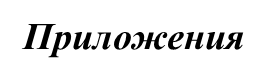 Приложение №1
к Программе «________»
 
 Вопросы 
для проверки первоначальных знаний учащихся 
в ходе прогностической диагностики 
(входной контроль) по ДОП «_______»


Задание
для проверки первоначальных умений учащихся 
в ходе прогностической диагностики 
(входной контроль) по ДОП «_______»
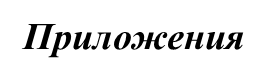 Приложение №2
к Программе «________»
 
Вопросы для проверки знаний учащихся 
в ходе промежуточной диагностики 
(промежуточная аттестация) по ДОП «________»



Задание
для проверки первоначальных умений учащихся 
в ходе промежуточной диагностики 
(промежуточная аттестация) по ДОП «______»
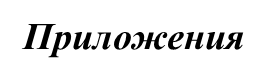 Приложение №3
к Программе «________»
 
Вопросы для проверки знаний учащихся 
в ходе итоговой диагностики 
(итоговая аттестация) по ДОП «_____»



Задание
для проверки первоначальных умений учащихся 
в ходе итоговой диагностики 
(итоговая аттестация) по ДОП «________»
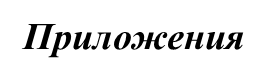 Приложение №4
к Программе «________»
 
Инструкция по проведению 
прогностической диагностики учащихся (входной контроль)
Приложение №5
к Программе «________»

Диагностическая карта начального уровня знаний, навыков, развития учащихся в рамках прогностической диагностики (входной контроль)
Приложение №6
к Программе «________»

Инструкция по  проведению промежуточной и итоговой диагностики учащихся (оценивание учебных достижений учащихся по дополнительным общеразвивающим (рабочим) программам)
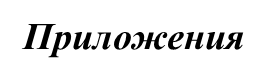 Приложение №7
к Программе «________»
 В Е Д О М О С Т Ь учета результатов промежуточной аттестации учащихся по итогам I полугодия в 20___ – 20___ у.г. 
Приложение №8
к Программе «________»

Инструкция по  проведению промежуточной и итоговой диагностики учащихся (оценивание личностного развития учащихся)
Приложение №9
к Программе «________»
В Е Д О М О С Т Ь учета результатов промежуточной по итогам II полугодия и итоговой аттестации учащихся в 20__ – 20__ у.г. 
(личностного развития учащихся)
Приложение № 10
к Программе «________»
План-конспект занятий
Приложение № 11
к Программе «________»

Календарный учебный график на 20__ – 20__ учебный  год
Спасибо за внимание !
При создании данной презентации использован шаблон: 

Фокина Лидия Петровна, учитель начальных классов
МКОУ «СОШ ст. Евсино» Искитимского района
Новосибирской области